Du hörstmir zu!
Reihe: Unser Vater! (1/6)
Matthäus-Evangelium 6,5-8
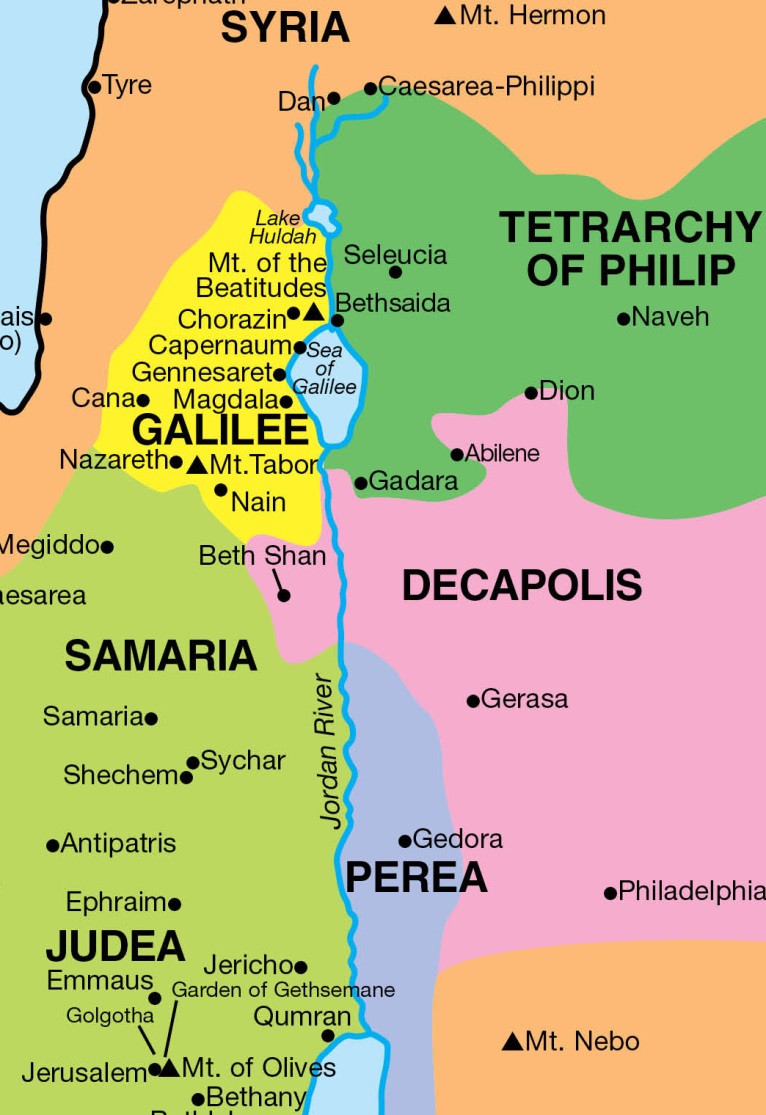 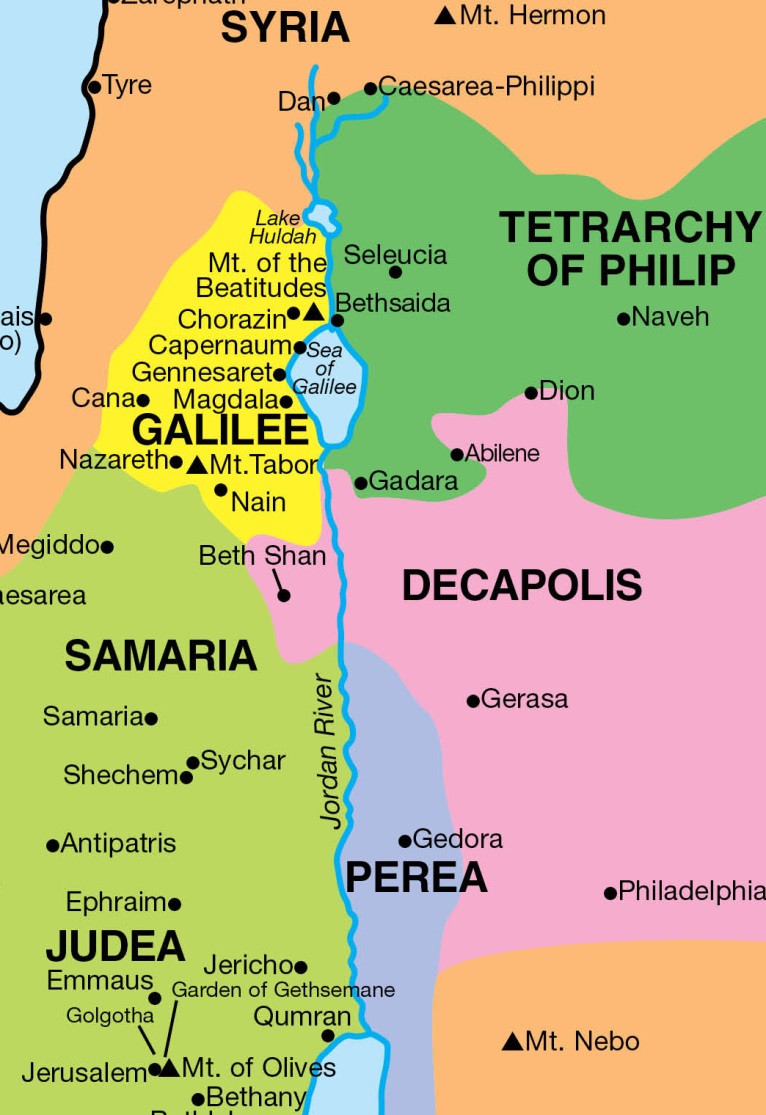 „Jesus zog durch ganz Galiläa; er lehrte in den Synagogen, verkündete die Botschaft vom Reich Gottes und heilte alle Kranken und Leidenden im Volk.“
Matthäus-Evangelium 4,23
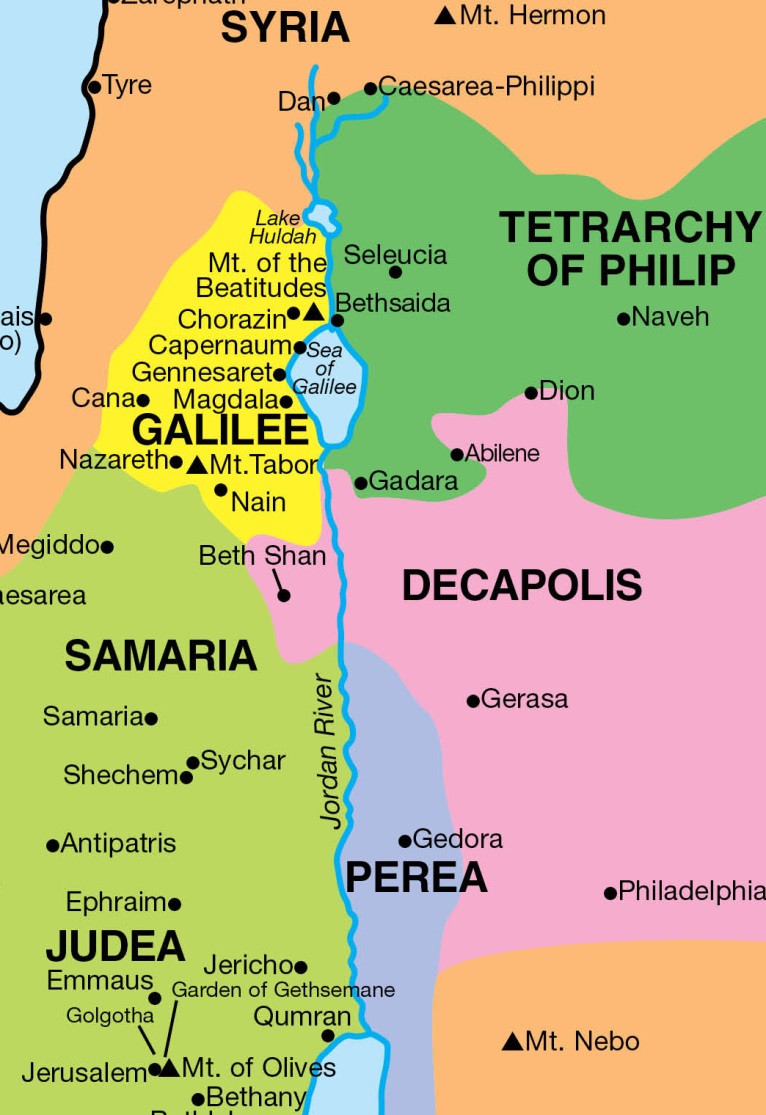 „Grosse Menschenmengen folgten Jesus aus Galiläa und dem Zehnstädtegebiet, aus Jerusalem und Judäa und aus der Gegend jenseits des Jordans.“
Matthäus-Evangelium 4,25
„Lasst uns von hier weggehenin die umliegenden Ortschaften, damit ich auch dort die Botschaft vom Reich Gottes verkünden kann; denn dazu bin ich gekommen.“
Markus-Evangelium 1,38
„Sie waren von seiner Lehre tief beeindruckt, denn er lehrte sie nicht wie die Schriftgelehrten, sondern mit Vollmacht.“
Markus-Evangelium 1,22
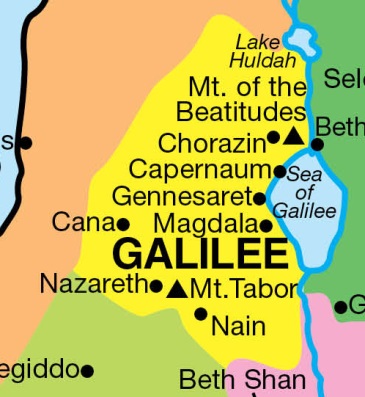 „Als Jesus die Menschenmenge sah, stieg er auf einen Berg.Er setzte sich, seine Jünger versammelten sich um ihn, und er begann sie zu lehren.“
Matthäus-Evangelium 5,1-2
„Und wenn ihr betet, macht es nicht wie die Heuchler, die sich zum Gebet gern in die Synagogen und an die Strassenecken stellen, um von den Leuten gesehen zu werden. Ich sage euch: Sie haben ihren Lohn damit schon erhalten.“
Matthäus-Evangelium 6,5
„Und wenn ihr betet, macht es nicht wie die Heuchler, die sich zum Gebet gern in die Synagogen und an die Strassenecken stellen, um von den Leuten gesehen zu werden.Ich sage euch: Sie habenihren Lohn damit schon erhalten.“
Matthäus-Evangelium 6,6
„Beim Beten sollt ihr nicht leere Worte aneinander reihen wie die Heiden, die Gott nicht kennen. Sie meinen, sie werden erhört, wenn sie viele Worte machen.“
Matthäus-Evangelium 6,7
„Macht es nicht wie sie, denn euer Vater weiss, was ihr braucht, und zwar schon bevor ihr ihn darum bittet.“
Matthäus-Evangelium 6,8
I. Gott schätze meine Aufmerksamkeit
„Wenn ihr betet, macht es nicht wie die Heuchler, die sich zum Gebet gern in die Synagogen und an die Strassenecken stellen, um von den Leuten gesehen zu werden.“
Matthäus-Evangelium 6,5
„Ich sage euch: Sie haben ihren Lohn damit schon erhalten.“
Matthäus-Evangelium 6,5
„Wenn du beten willst, geh in dein Zimmer, schliess die Tür, und dann bete zu deinem Vater, der auch im Verborgenen gegenwärtig ist.“
Matthäus-Evangelium 6,6
„Dein Vater, der ins Verborgene sieht, wird dich belohnen.“
Matthäus-Evangelium 6,6
„Ohne Glauben ist es unmöglich, Gott zu gefallen. Wer zu Gott kommen will, muss glauben, dass es ihn gibt und dass er die belohnt, die ihn aufrichtig suchen.“
Hebräer 11,6
II. Gott kennt meineAnliegen
„Beim Beten sollt ihr nicht leere Worte aneinander reihen wie die Heiden, die Gott nicht kennen. Sie meinen, sie werden erhört, wenn sie viele Worte machen.“
Matthäus-Evangelium 6,7
Die Baalspropheten richteten das Opfer zu und riefen vom Morgen bis zum Mittag: „Baal, höre uns!“ Dabei tanzten sieum den Altar und hüpften die Stufen hinauf.
1.Könige 18,26
„Ihr müsst lauter rufen! Er ist doch ein Gott! Vielleicht denkt er gerade nach oder er musste dringend mal weg oder ist auf Reisen gegangen. Vielleicht hält er gerade seinen Mittagsschlaf. Ihr müsst ihn aufwecken!“
1.Könige 18,27
„Sie schrien immer lauter und ritzten sich nach ihrem Brauch die Haut mit Schwertern und Speeren, dass das Blut an ihnen herabfloss.“
1.Könige 18,28
„Herr, du Gott Abrahams, Isaaks und Jakobs! Alle sollen heute erfahren, dass du Gott bist in Israel und ich dein Diener, der dies alles in deinem Auftrag getan hat. Höre mich, Herr, erhöre mich! Dieses Volk soll erkennen, dass du, Herr, allein Gott bist und dass du sie wieder auf den rechten Weg zurückbringen willst.“
1.Könige 18,36-37
„Der Herr liess Feuer herabfallen. Es verzehrte nicht nur das Opfertier und die Holzscheite, sondern auch die Steine, die Erde ringsum und das Wasser im Graben.“
1.Könige 18,38
„Euer Vater weiss, was ihr braucht, und zwar schon bevor ihr ihn darum bittet.“
Matthäus-Evangelium 6,8
„Wenn ihr im Gebet eure Hände zu mir ausstreckt, blicke ich weg. Und wenn ihr mich auch noch so sehr mit Bitten bestürmt, ich höre nicht darauf; denn an eurenHänden klebt Blut!“
Jesaja 1,15
„Wenn ihr euch an Gott wendet, werden eure Bitten nicht erhört, weil ihr in verwerflicher Absicht bittet: Das Erbetene soll dazu beitragen, eure selbstsüchtigen Wünsche zu erfüllen!“
Jakobus-Brief 4,3
„Ihr, die ihr zu seinem Volk Gottes gehört, setzt allezeit euer Vertrauen auf ihn, schüttet euer Herz bei ihm aus; denn Gott ist unsere Zuflucht!“
Psalm 62,9
„Dein Vater weiss, was du brauchst, und zwar schon bevor du ihn darum bittest.“
Matthäus-Evangelium 6,8
Schlussgedanke
„Legt alle eure Sorgen bei ihm ab, denn er sorgt für euch.“
1.Petrus-Brief 5,7
„Macht euch um nichts Sorgen! Wendet euch vielmehr in jeder Lage mit Bitten und Flehen und voll Dankbarkeit an Gott und bringt eure Anliegen vor ihn.“
Philipper-Brief 4,6